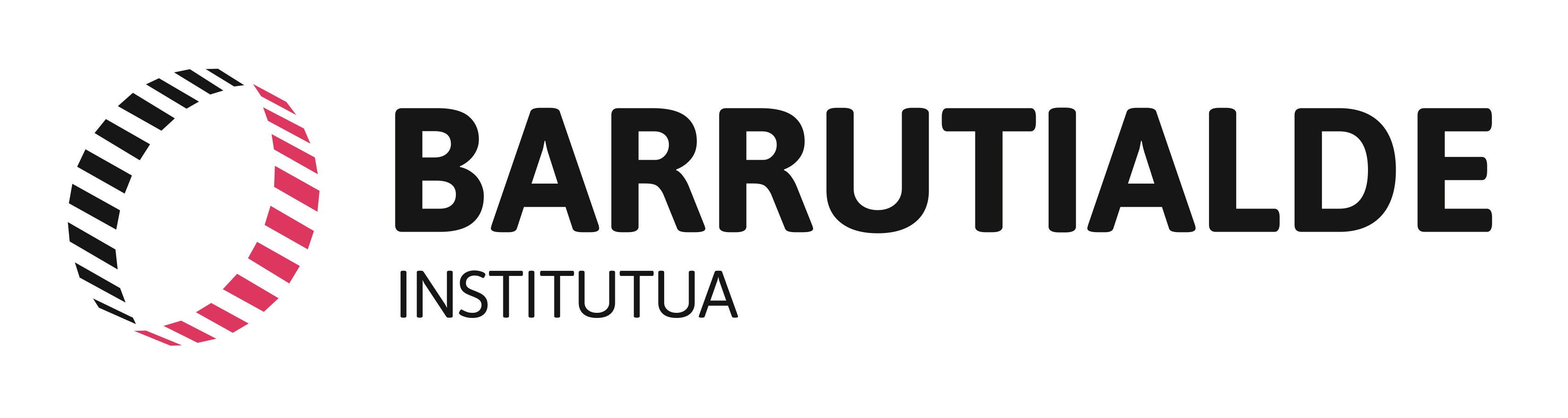 BARRUTIALDE BHI
Urdaibaiko ikasleria, landa eremukoa eta euskalduna. 
DBH, Batxilergoa, ZIG, Lanbide Heziketako 4 ziklo .

284 ikasle .

Gaztelerazko joera ikasleen artean.

Ekintza erakargarriak euskaraz.
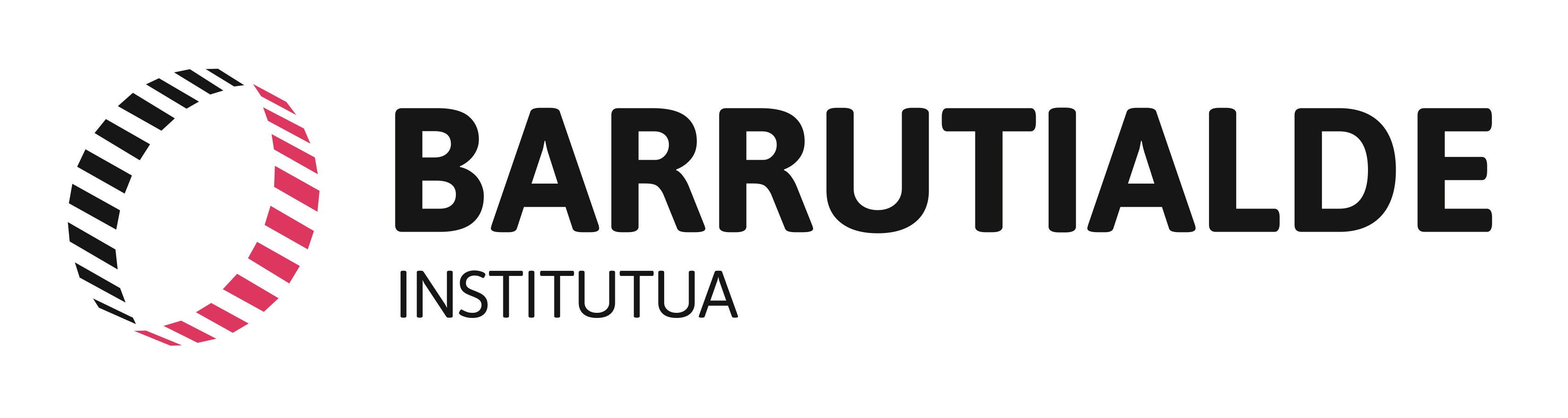 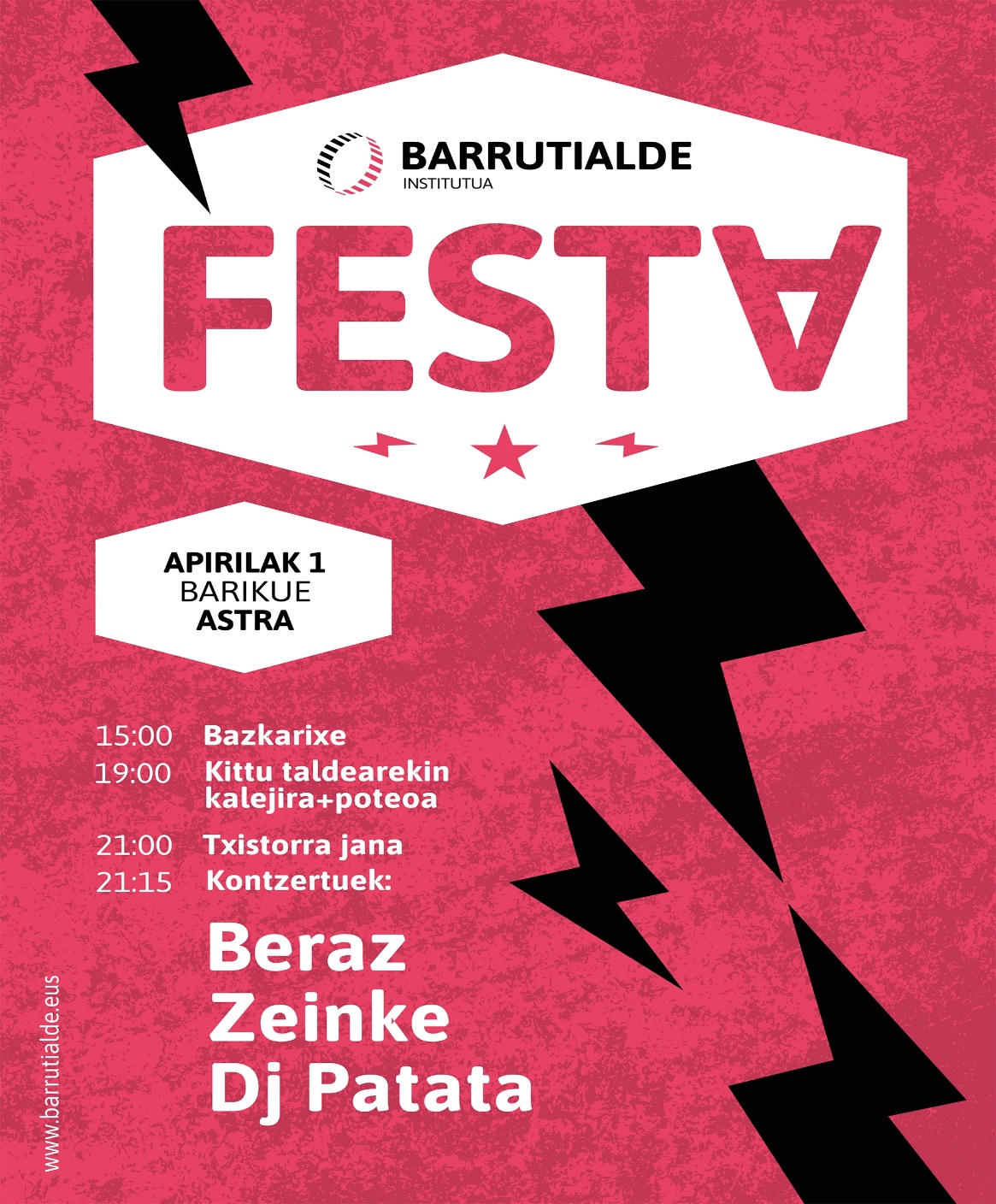 BARRUTIALDE FEST@
IKASLEaK ETA EUSKARA ARDATZ
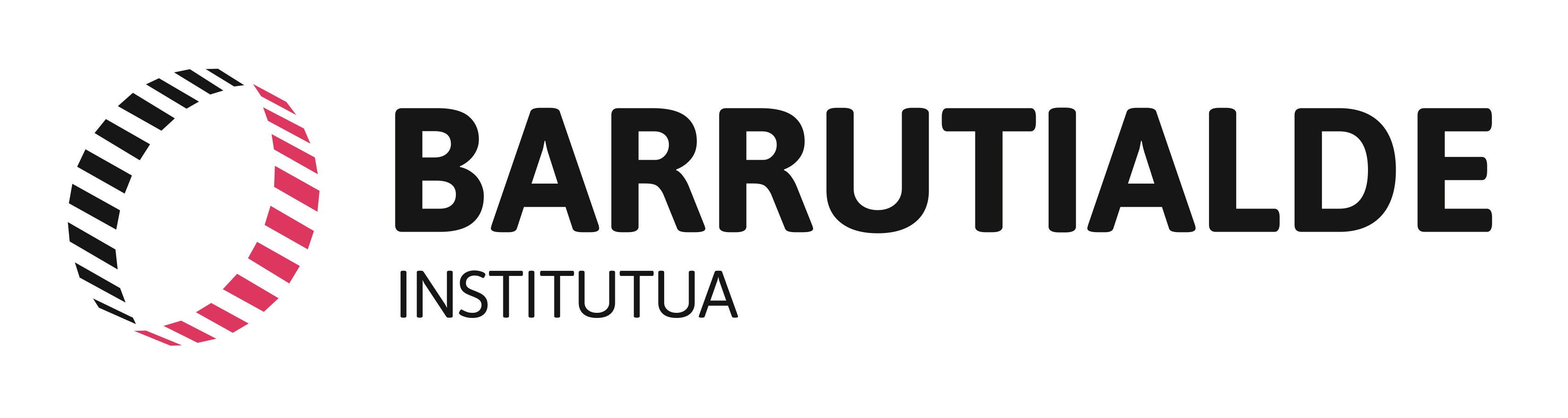 ASTRA
HERRIRA ZABALDU
GIZARTE ETA KULTURa ERAGILEEKIN BAT
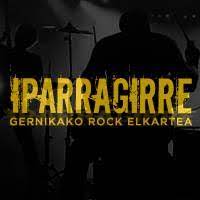 PARTE HARTZAILEA
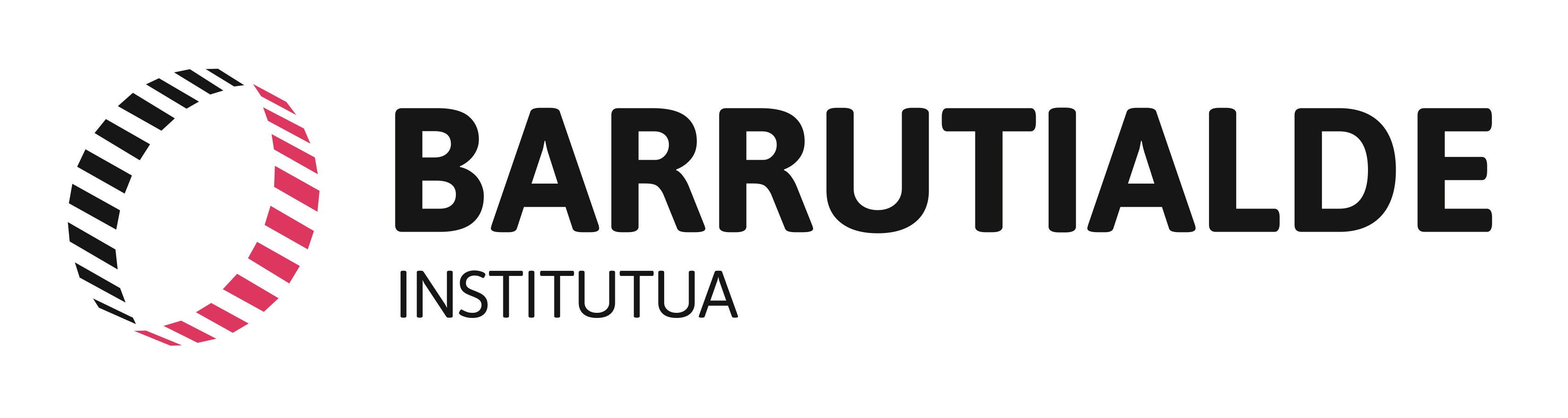 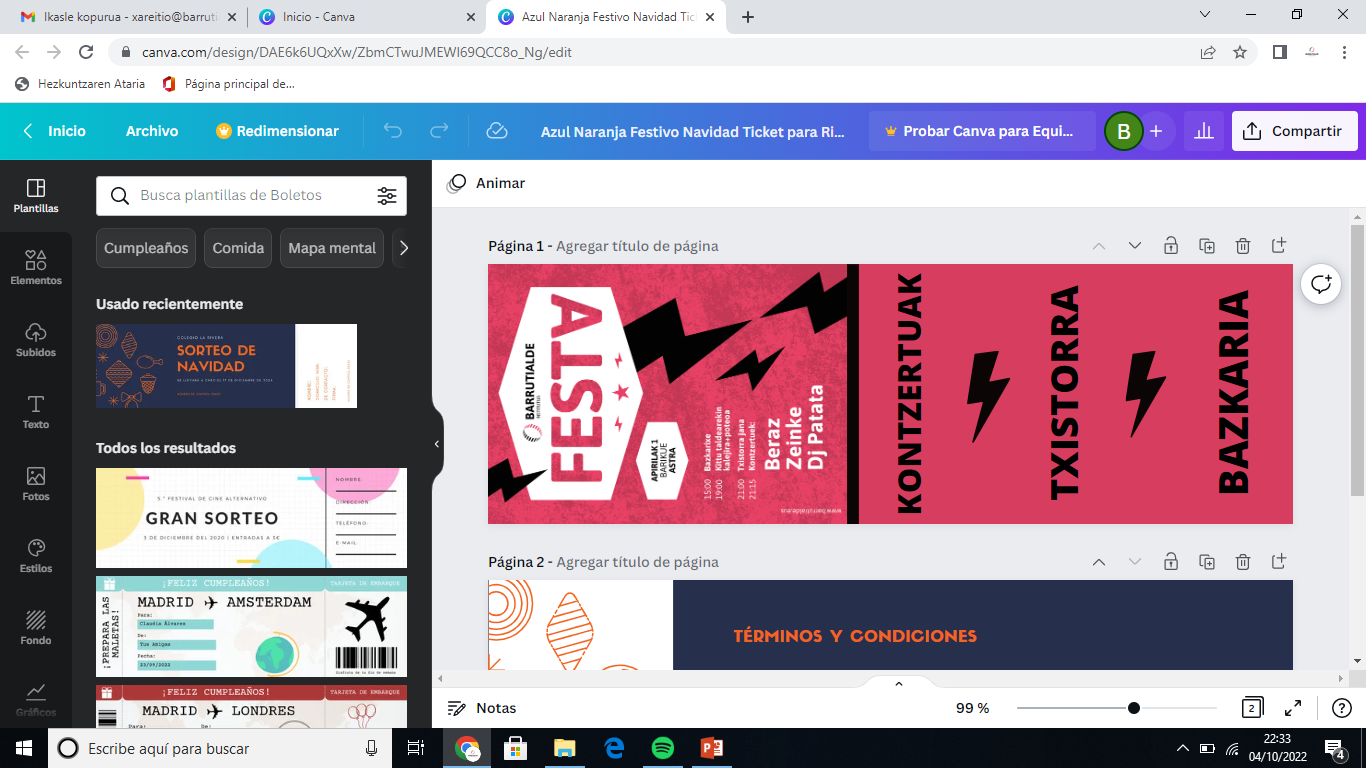 190 BONO10€ ikasleek eta 15€ langileek
IKASLEak, IKASLE OHIak, LAGUNAK, ENPRESETATIK….
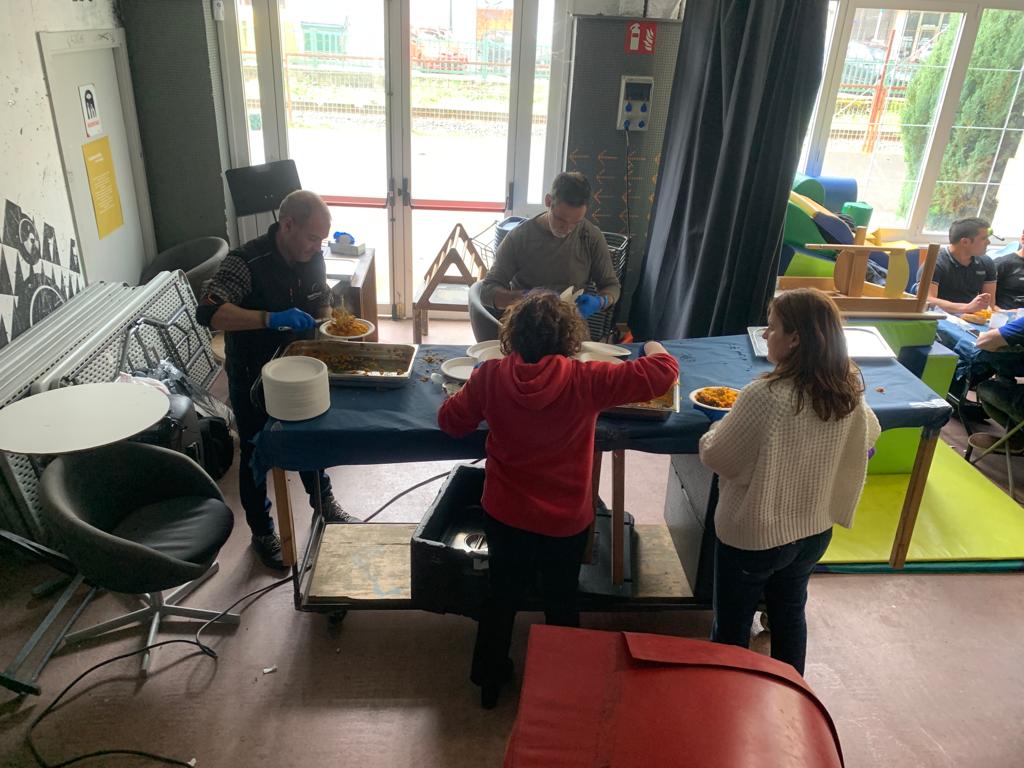 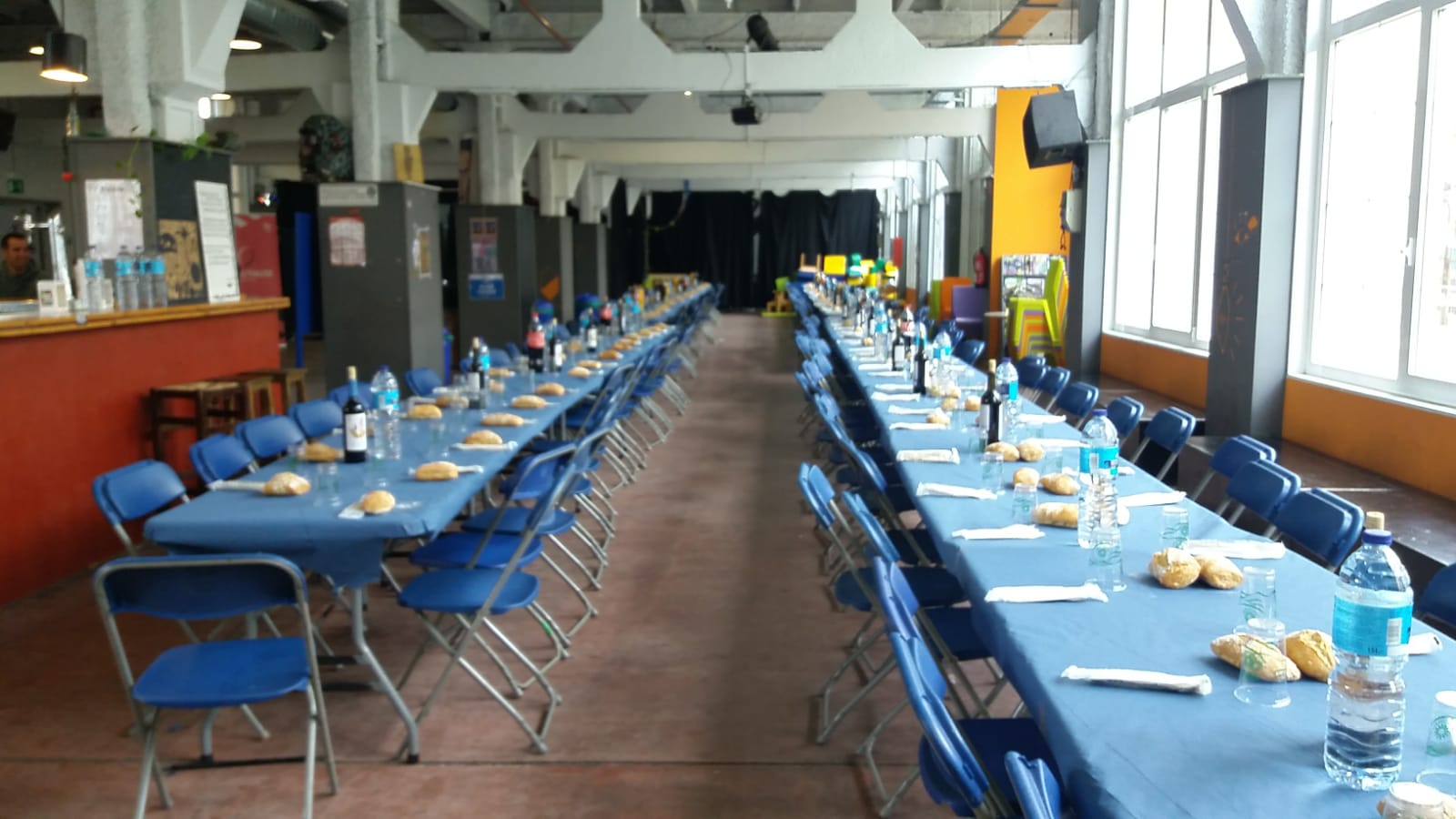 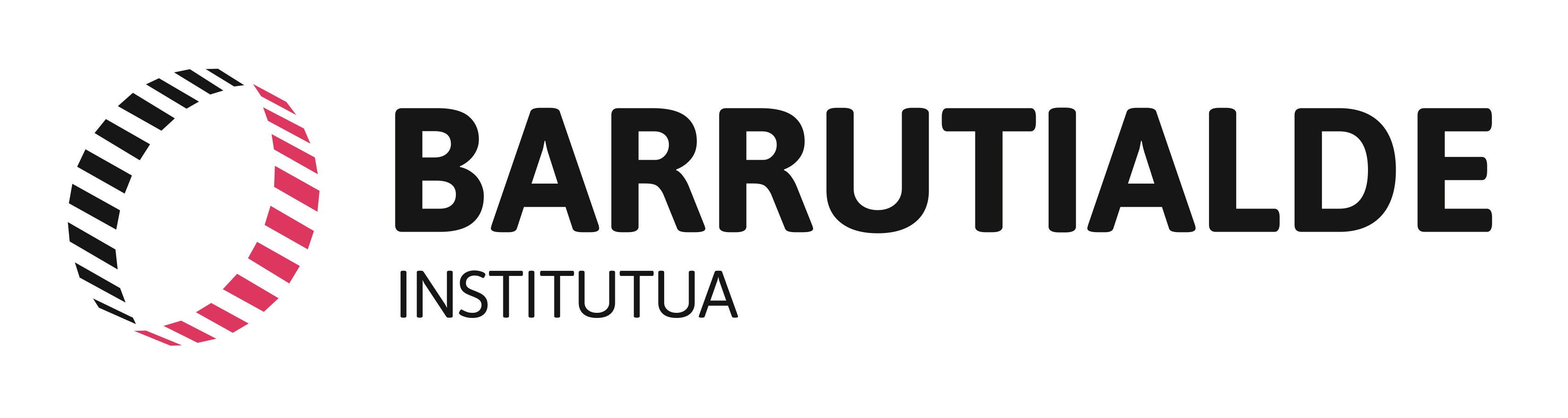 FAMILIa GIROAN
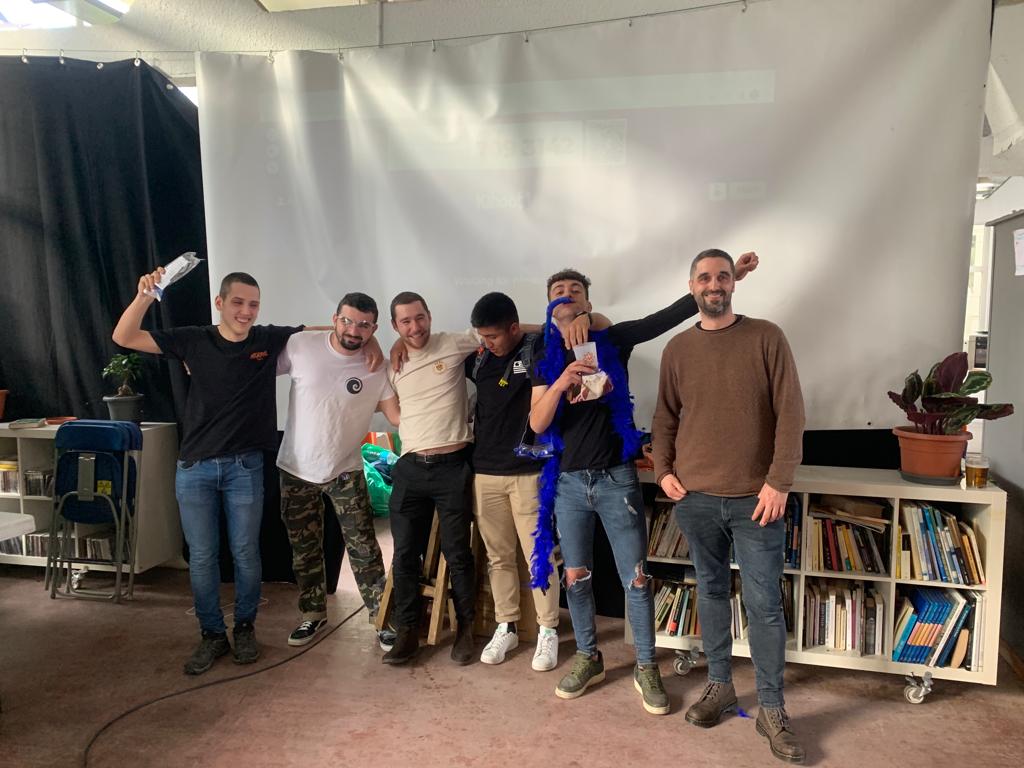 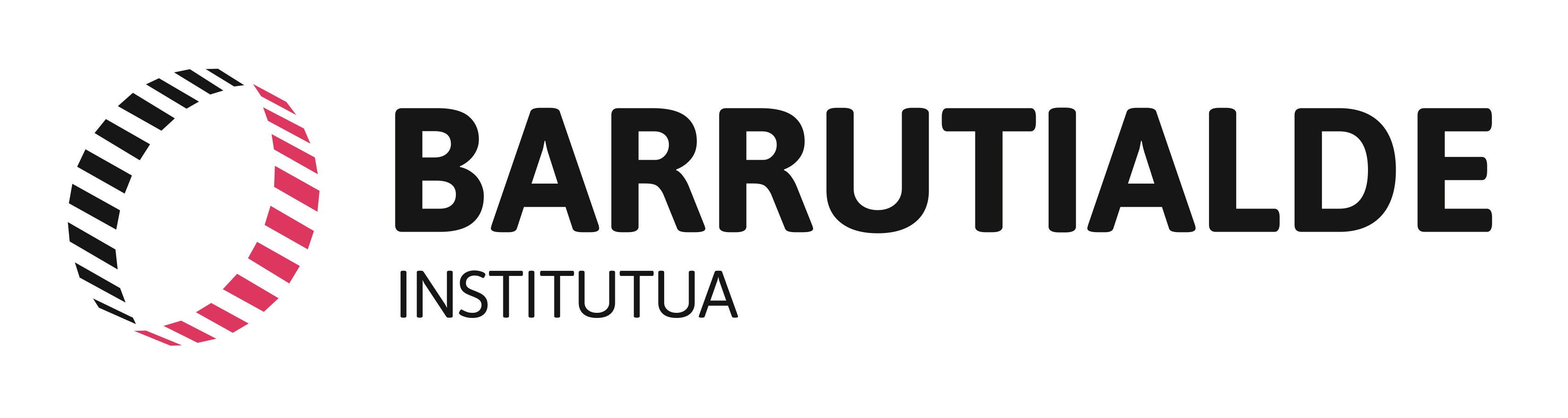 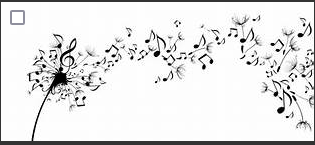 Kalejira KITTU TALDEAREKIN
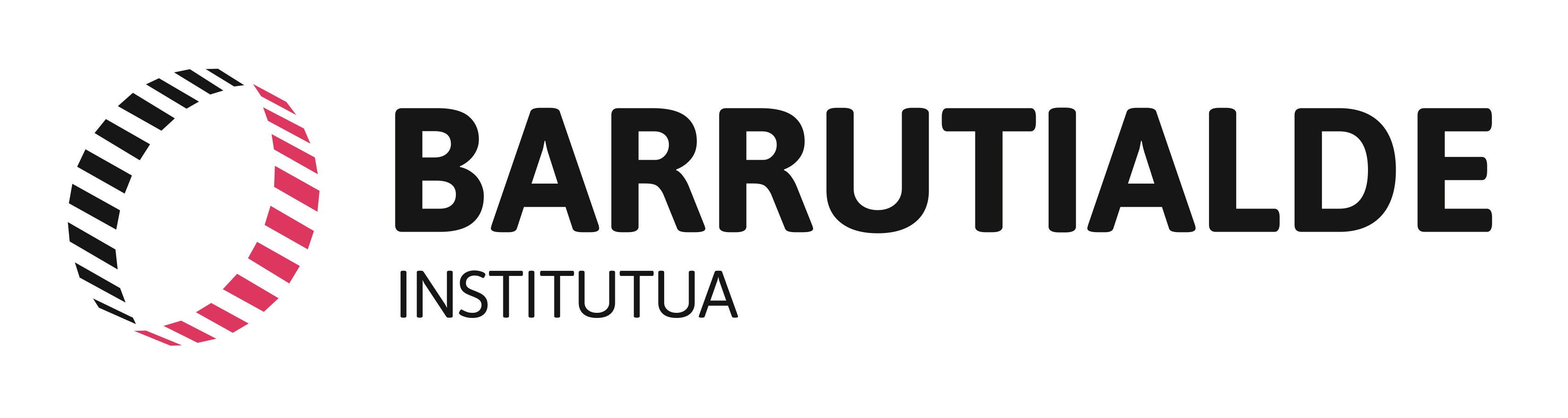 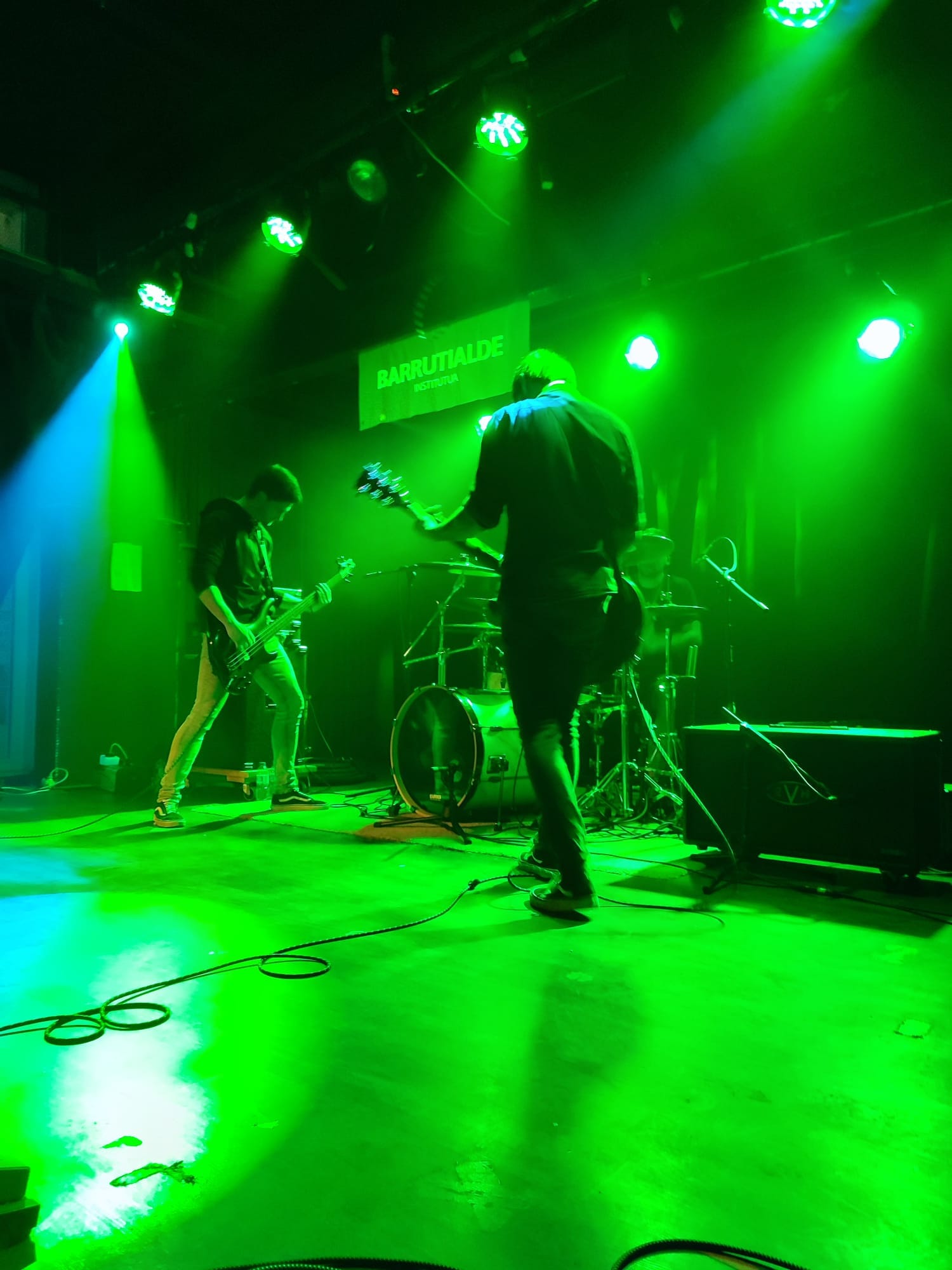 TXISTORRA JANA KONTZERTUAKDJ
CIFP SAN JORGE LHII
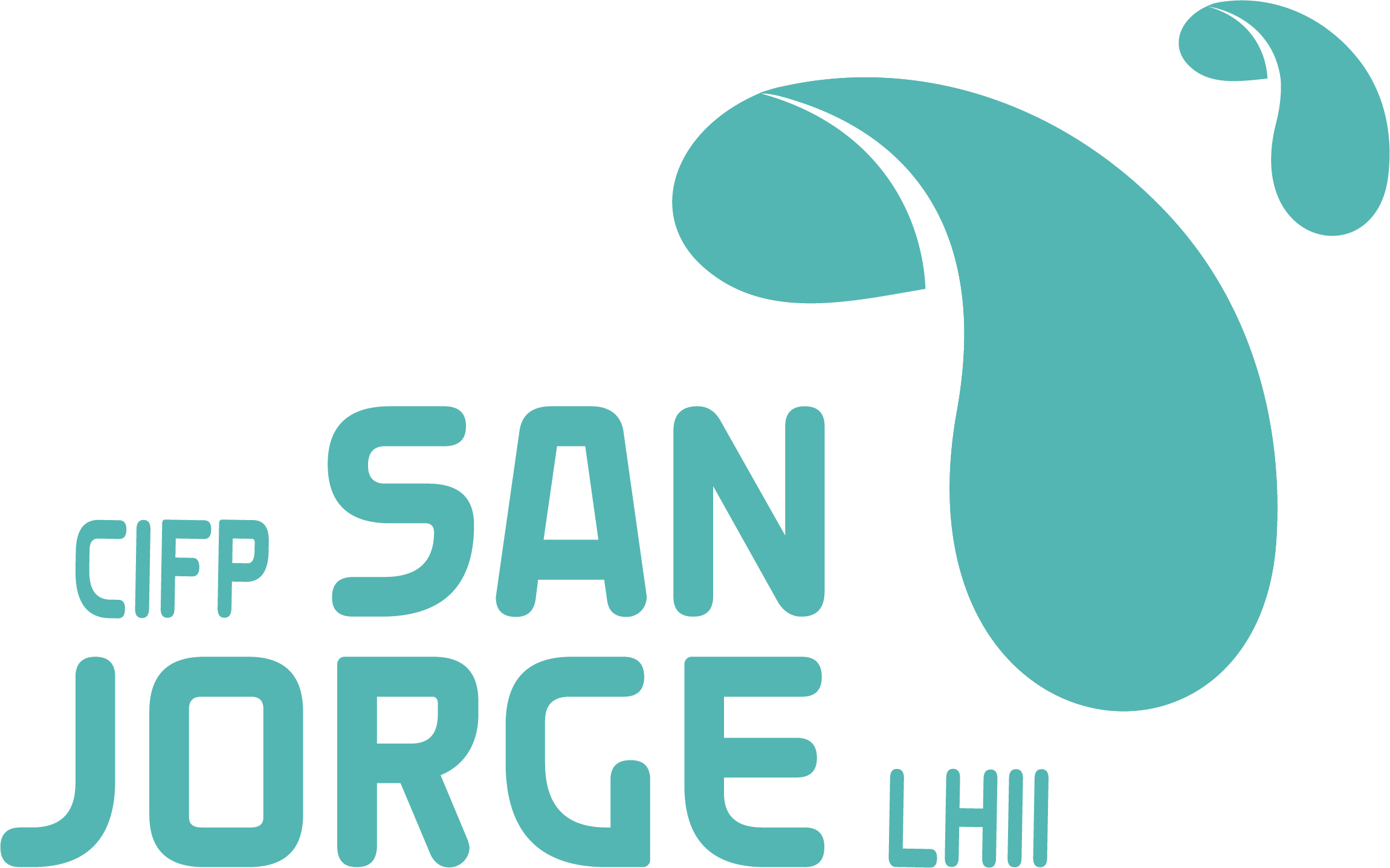 Santurtziko Lanbide Heziketako ikastetxea:
600 ikasle inguru
90 irakasle inguru
16 heziketa-ziklo:
5 ziklo B ereduan 2019tik
Ziklo bakarra D ereduan ikasturte honetatik aurrera
BARRUTIALDE
Ikasle gehienak eskualdekoak dira.
Eskola txikia, familia-giroa.
Urdaibain kokatuta, euskal giroa.
Euskara ama-hizkuntza da.
SAN JORGE
Ikasleak hainbat herritatik datoz.
Eskola oso handia.
Bilboko ezkerraldean kokatuta.
Euskara hizkuntza akademikoa da.
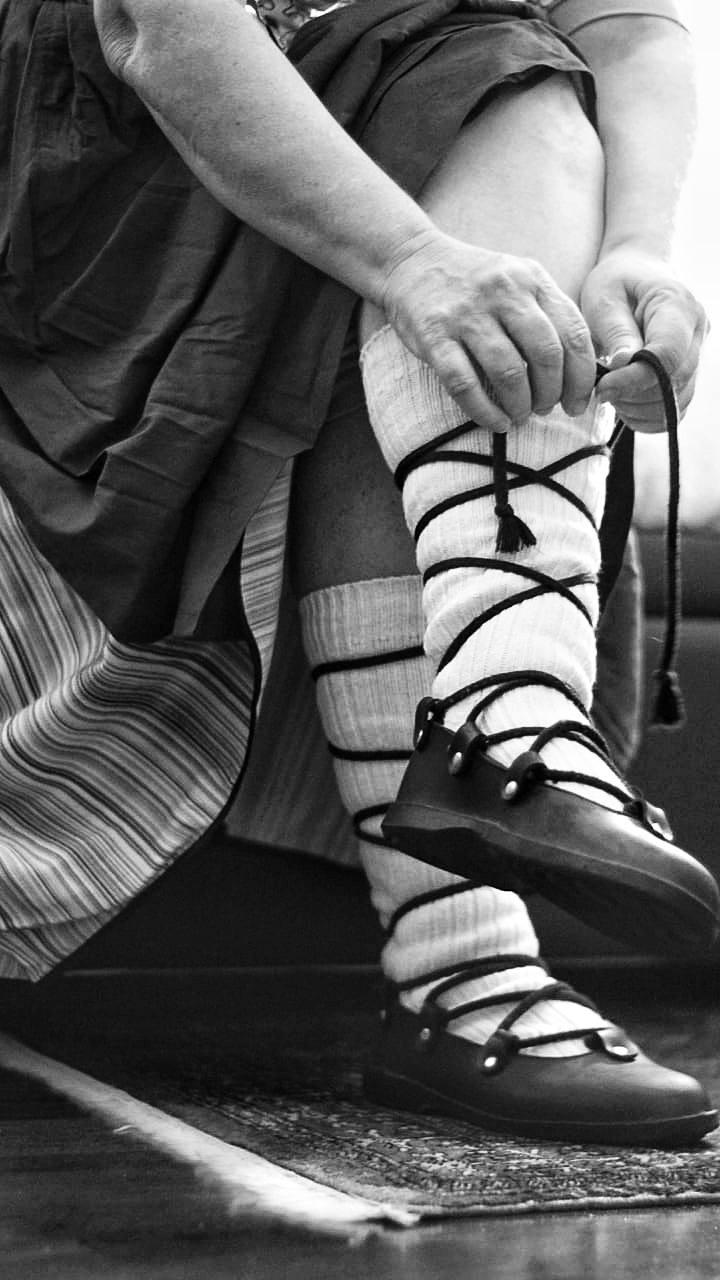 ARGAZKI LEHIAKETA
IAZKO JARDUERAK (NOLEGA PROIEKTUA)
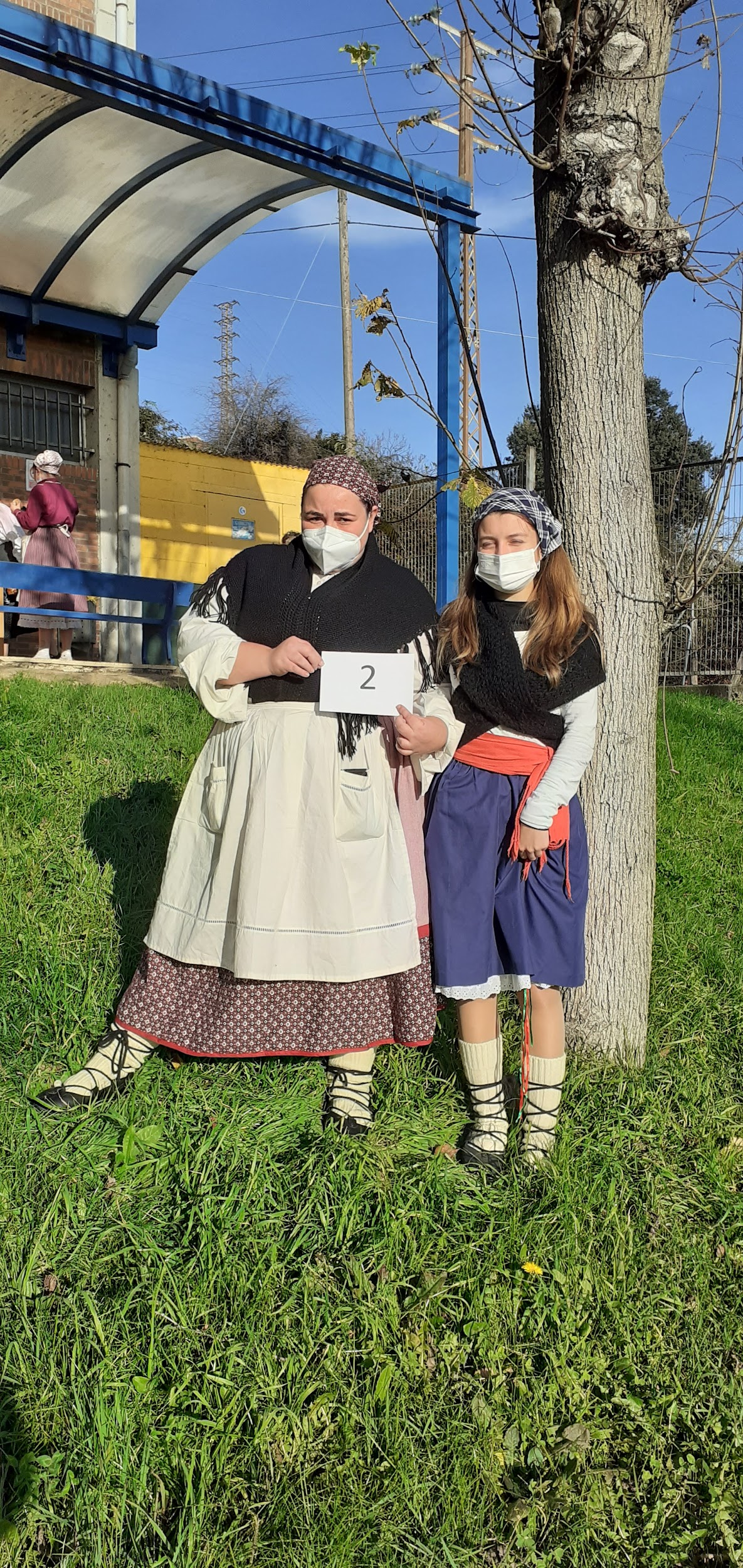 SANTOMAS EGUNA: EUSKAL JANTZI TIPIKOEN LEHIAKETA
ONDORIOAK ETA ERABAKIAK:
Ikasleen ordezkari nagusia gure euskara-batzordean sartzea.

Enpresetako praktikaldia euskaraz izan dadin bultzatzea.

Zikloetan D eredua ezartzearen alde lan egitea.

Doako euskara-klaseak antolatzea eskolaz kanpoko ordutegian.

Jarduerak antolatzen jarraitzea, nahiz eta bide luzea eta neketsua izan.